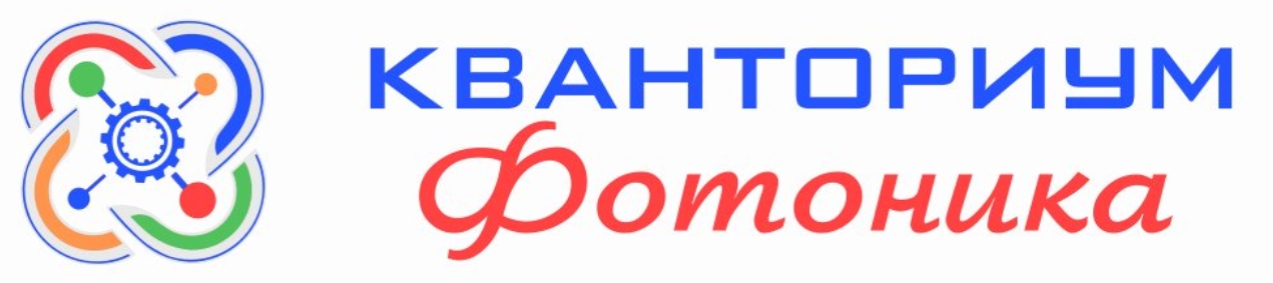 Пермь
Некрасова Екатерина,
Заместитель директора по внешним связям
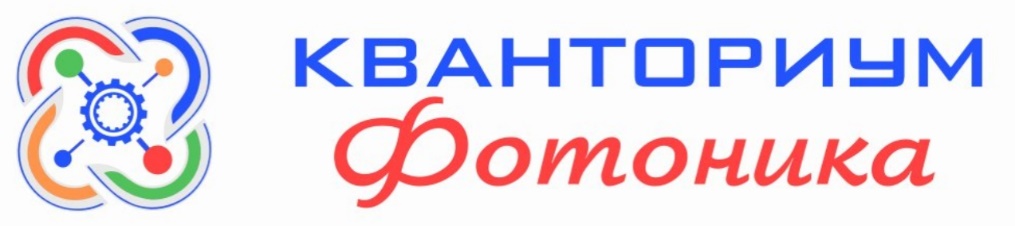 Все направления деятельности детского технопарка в Пермском крае соответствуют приоритетным направлениям технологического развития Российской Федерации и соотнесены с восемью направлениями инновационной деятельности Пермского края: 
информационные технологии/цифровое (электронное) производство; 
медицина будущего; 
современные материалы и технологии их создания; 
новые приборы и аппаратные комплексы; 
биотехнологии; 
системы управления робототехническими системами и комплексами; 
авиа- и ракетодвигателестроение; 
фотоника.
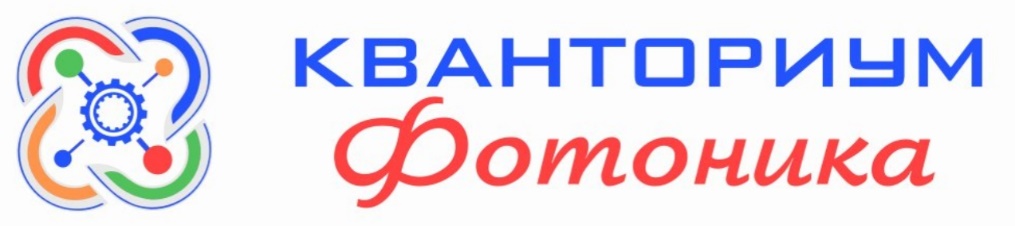 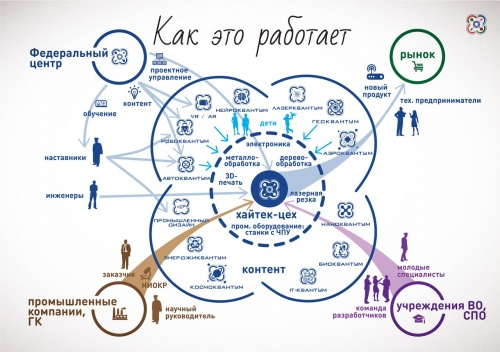 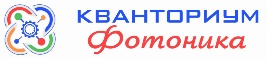 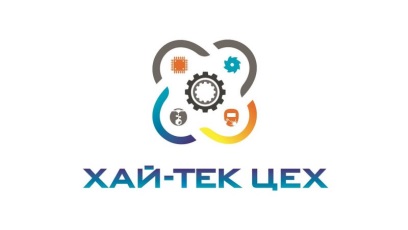 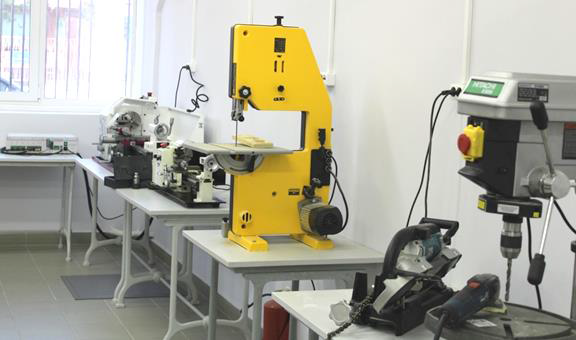 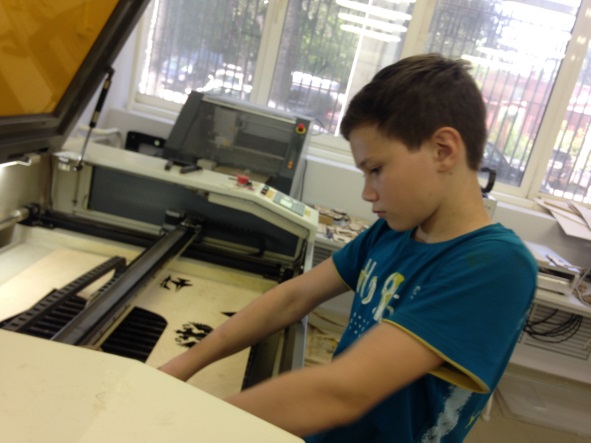 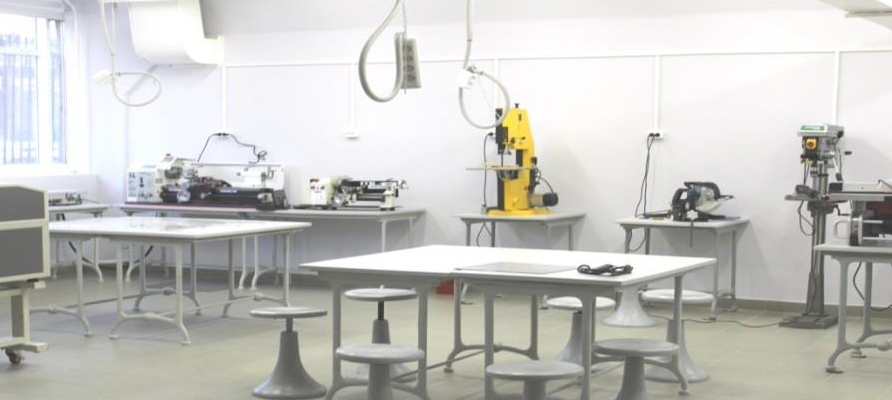 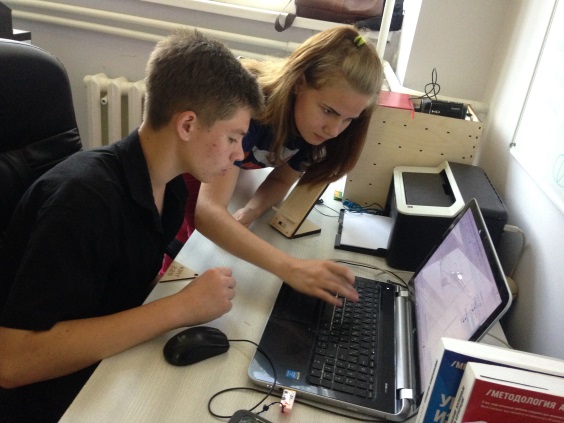 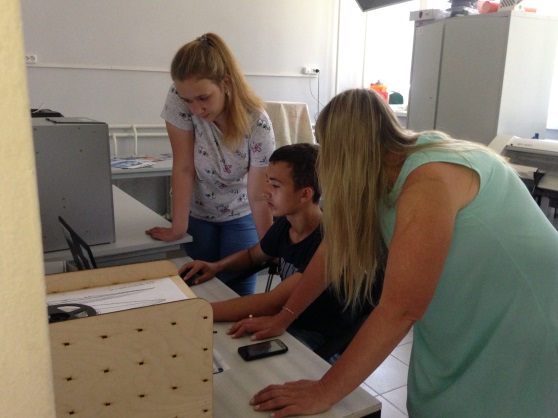 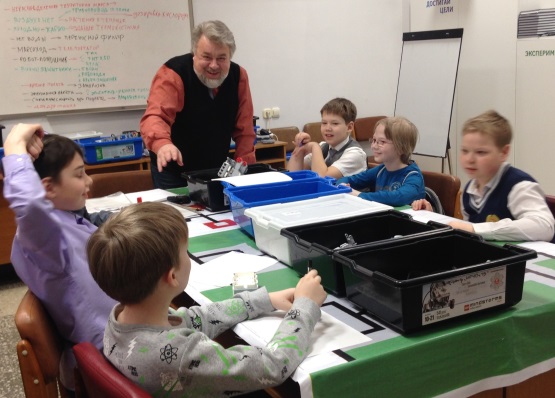 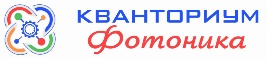 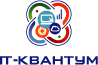 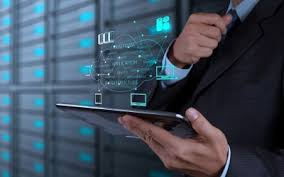 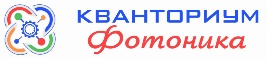 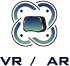 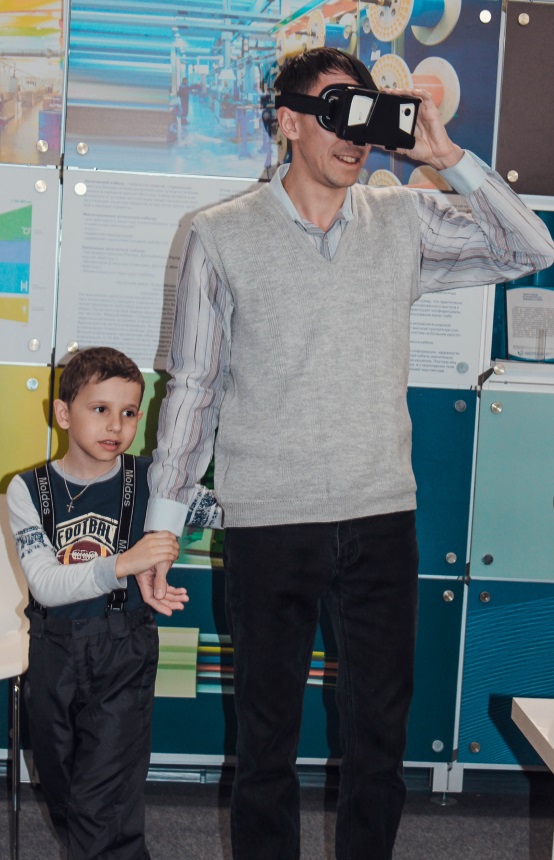 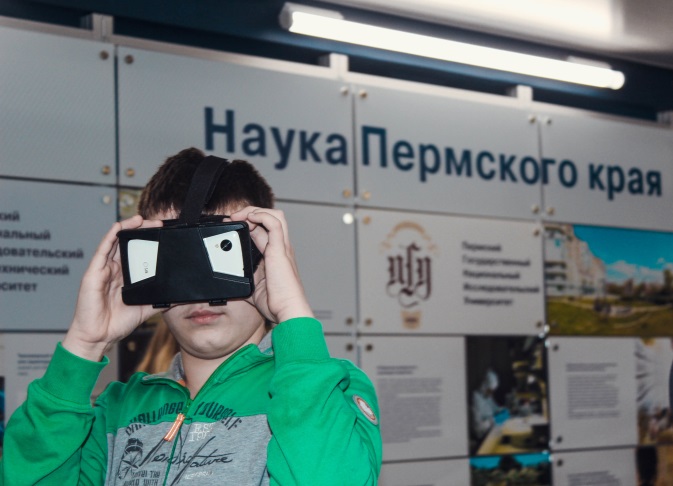 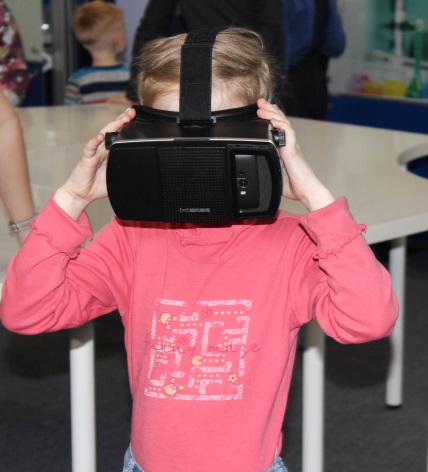 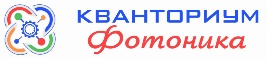 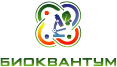 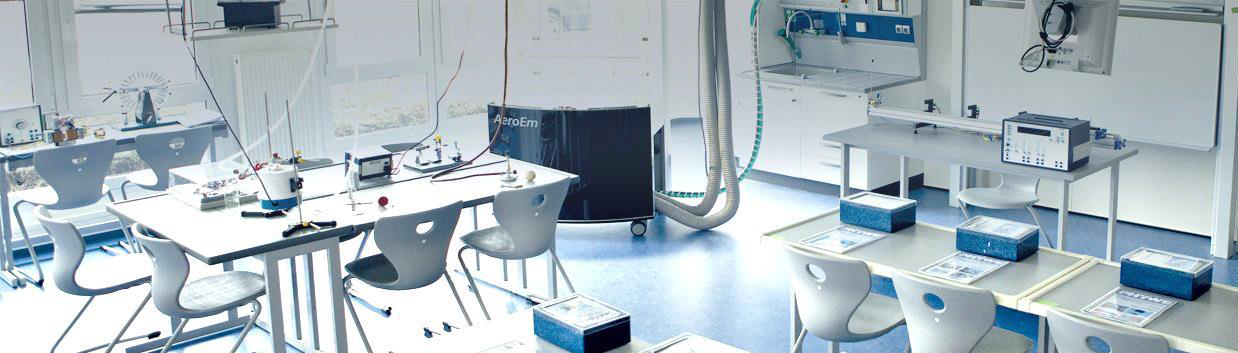 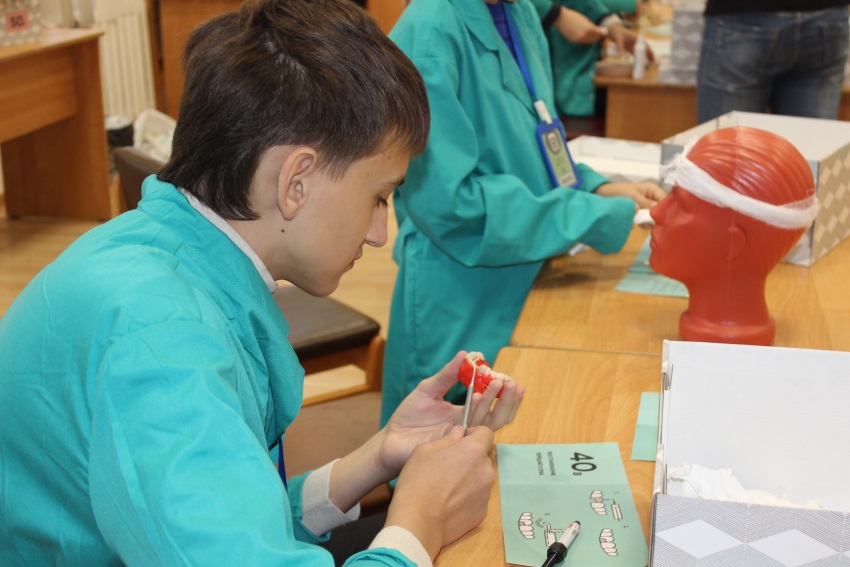 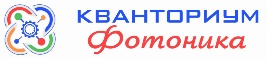 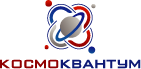 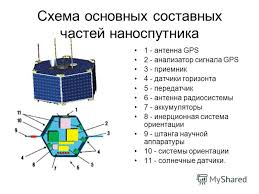 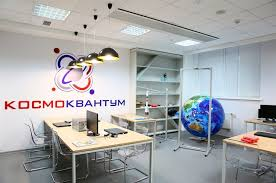 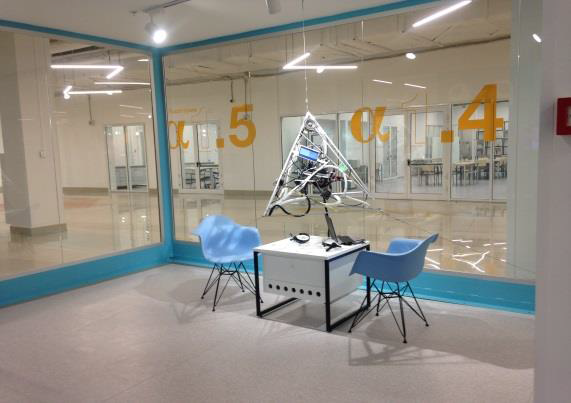 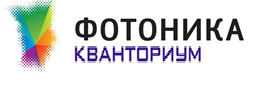 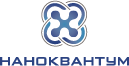 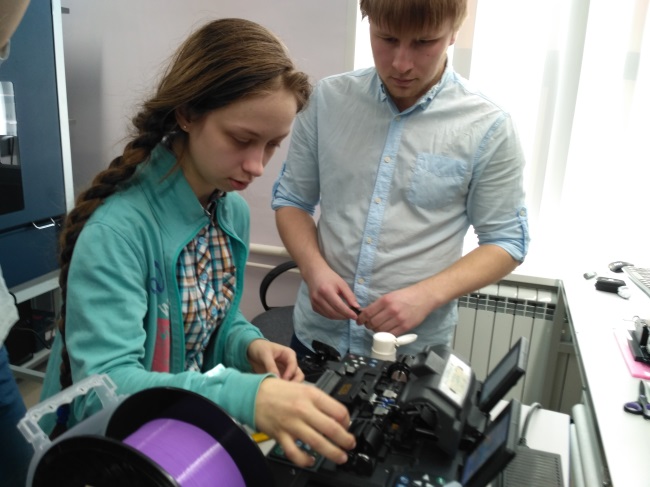 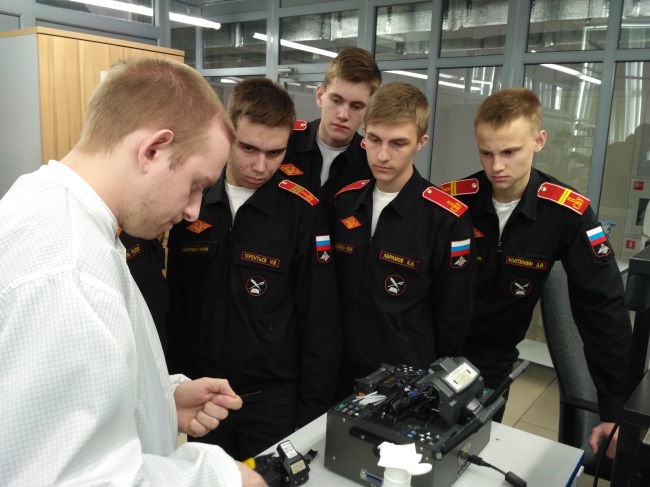 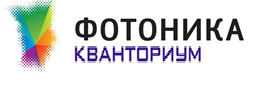 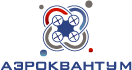 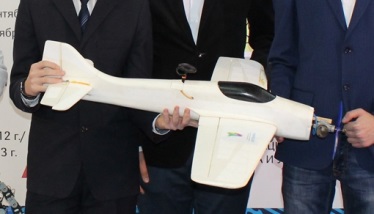 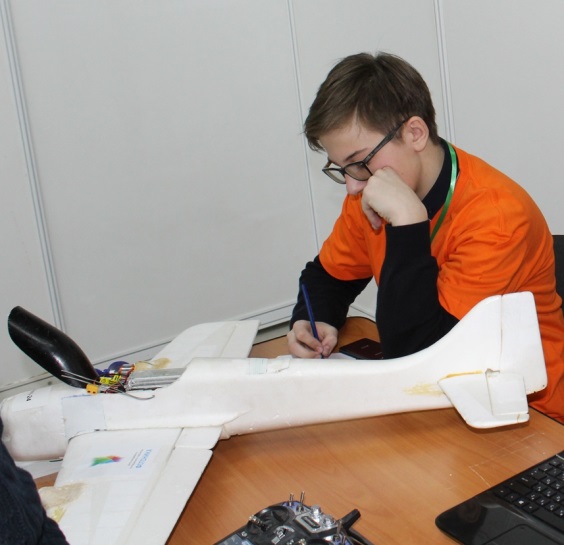 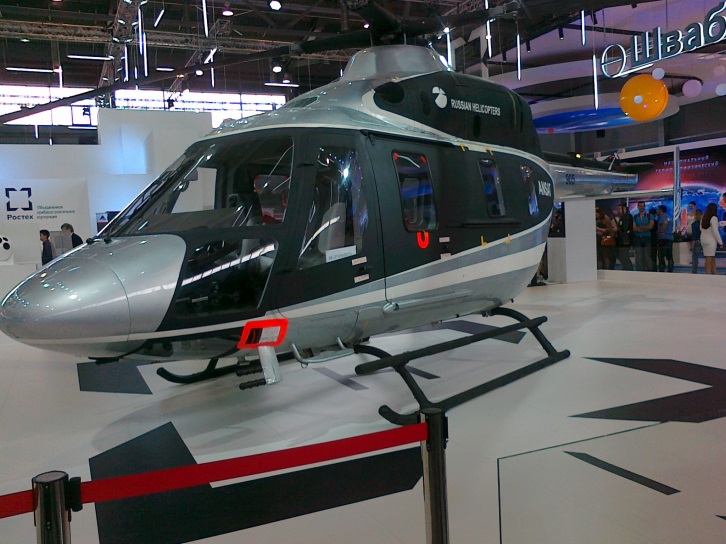 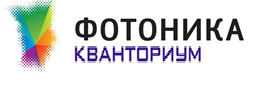 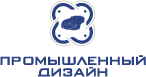 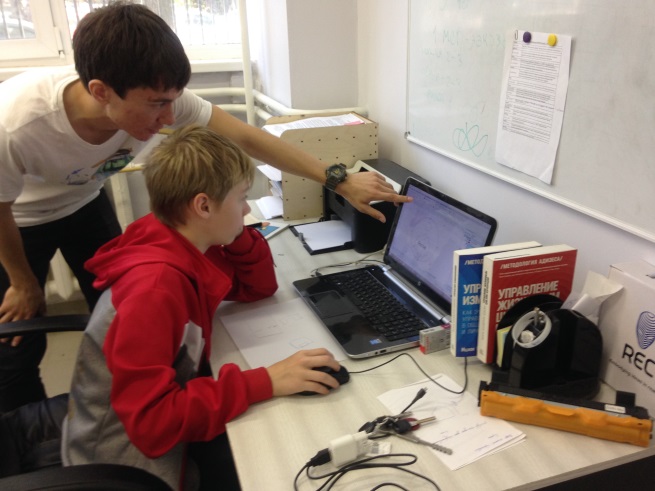 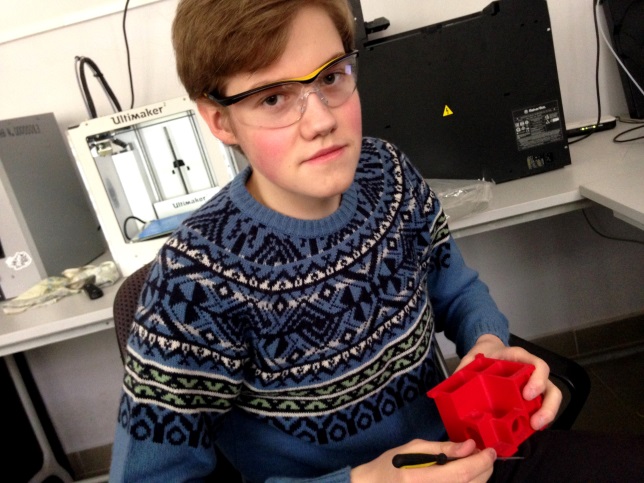 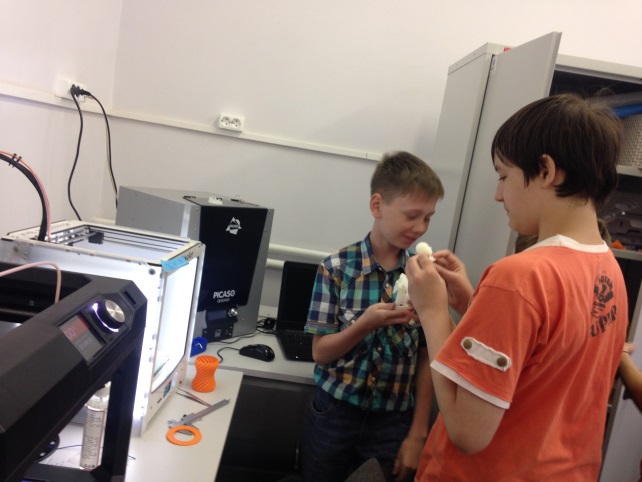 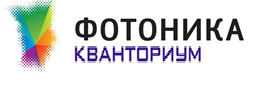 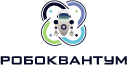 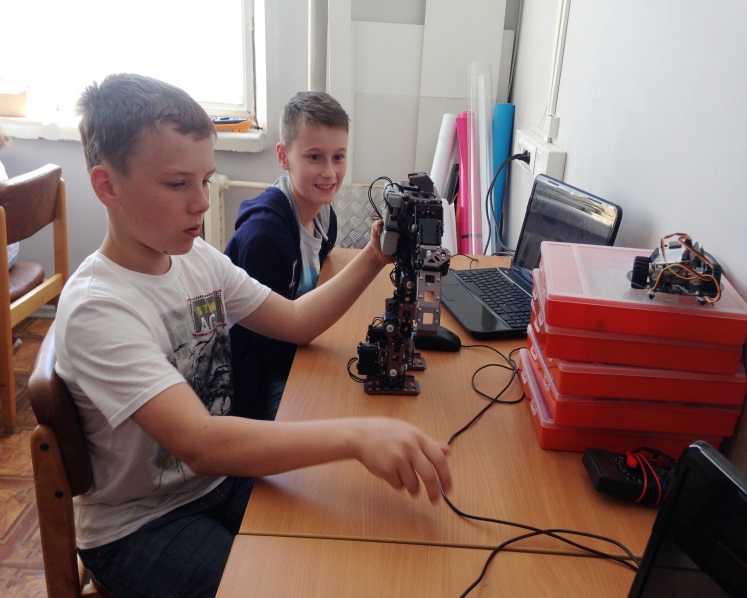 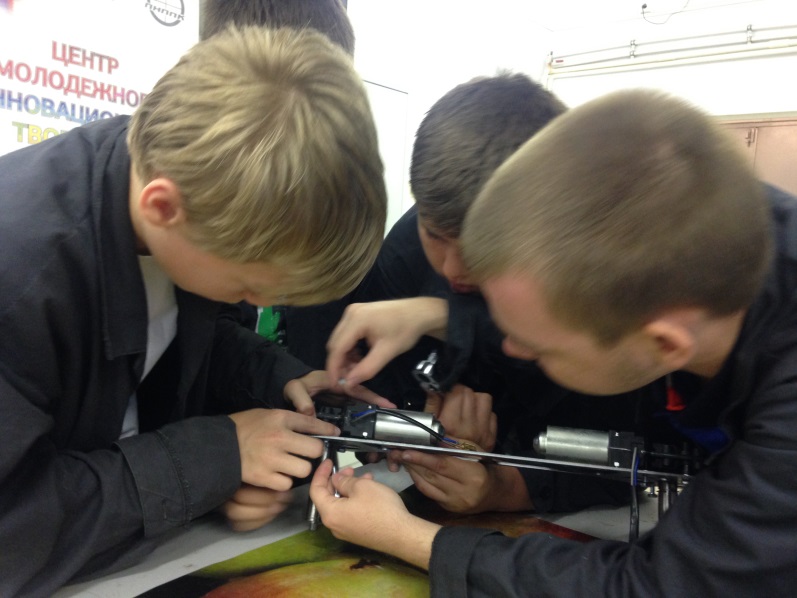 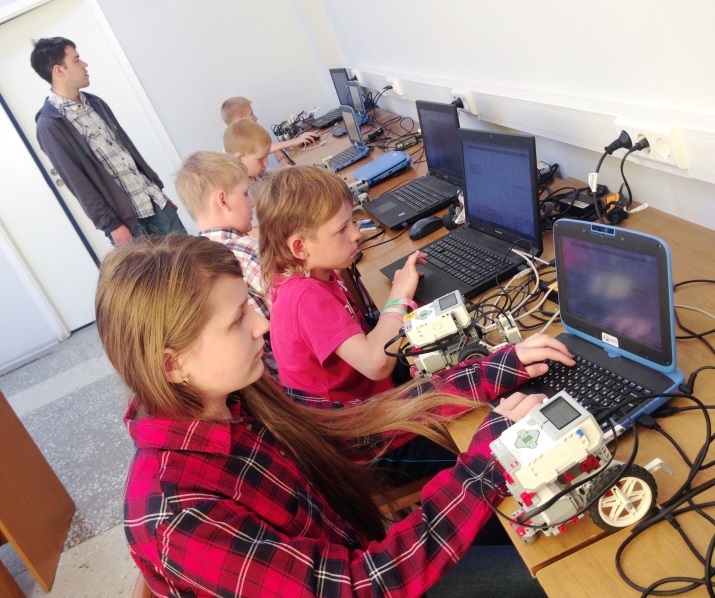 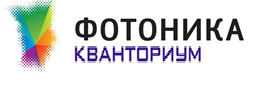 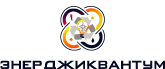 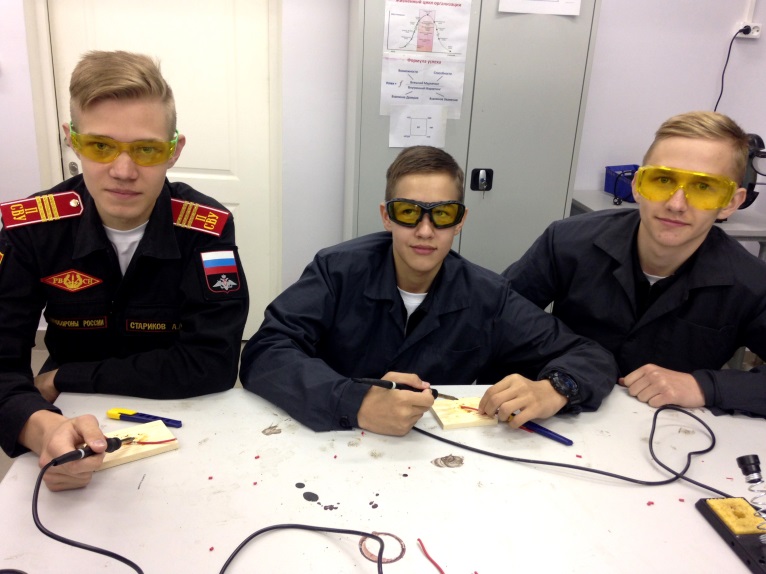 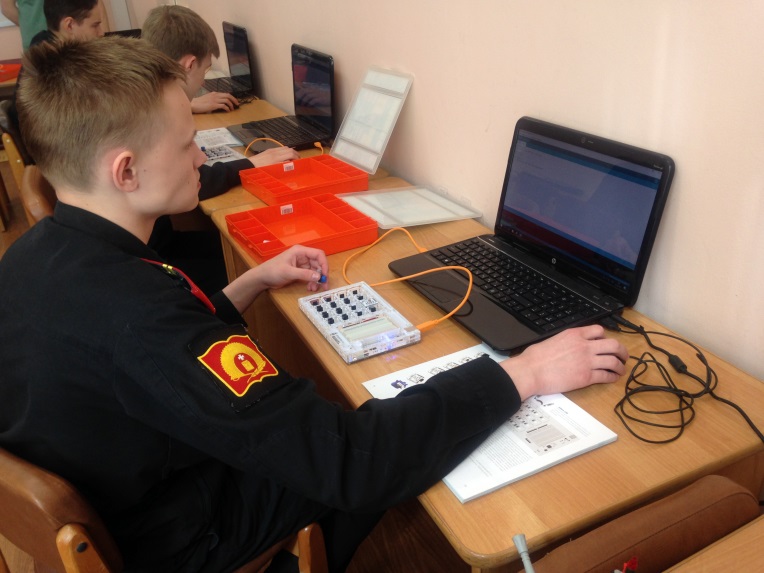 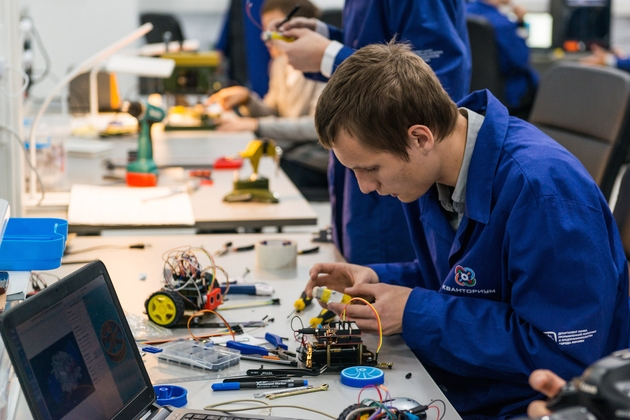 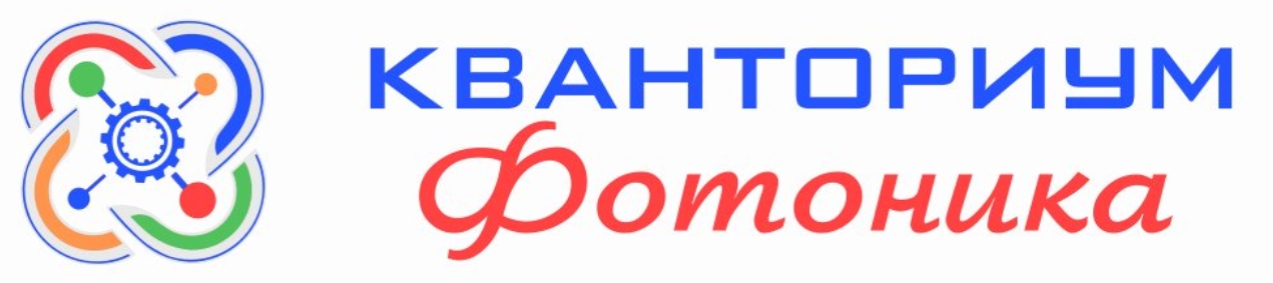 Открытие – 1 ноября
Сайт: kvantorium-perm.ru
ВК: https://vk.com/kvantorium.fotonika
Инстаграм: @kvantorium.fotonika